СТРАХОВАЯ КОМПАНИЯ 
«SILK ROAD INSURANCE»
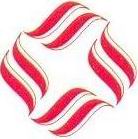 Демпинг в «банковском» страховании. 
Кто виноват и что делать?

Генеральный директор ОАО «Silk Road Insurance»
Тимур Саидов
6 апреля 2012 года
«Банковское» страхование – совокупность видов страхования предоставляемые клиентам банков, лизинговых компаний и прочих финансовых организаций, таких к примеру как страхование заложенного имущества, ТС, лизинговых операций, финансовых рисков, ипотека и т.д.
Де́мпинг (от англ. dumping — сброс) — продажа товаров по искусственно заниженным ценам. Демпинговые цены существенно ниже рыночных цен, а иногда даже ниже, чем себестоимость товара или услуги…

http://ru.wikipedia.org/wiki/Демпинг
Сопоставление темпа изменения объемов поступившей страховой премии по 3,8,9 классам страхования и объемов принятых обязательств
Средняя ставка по 3 классу страхования (страхование наземных транспортных средств)
Самые распространенные факторы влияющие на снижение ставки по договору
Покрываемые риски;
Ужесточение договора страхования в разделе исключений;
Наличие франшизы.
Самые распространенные фразы Страхователей при оформлении полиса страхования в рамках банковского страхования
Мне полис нужен только для нотариуса…
Да даже если что-то случится я к Вам не обращусь…
Да что вы, я этого Заемщика знаю 10 лет, он водитель от бога, ни одной аварии так что франшизу можно и повысить все равно ничего не будет…
Да зачем страховать на полную стоимость на сколько банк оценил на столько и страхуйте, были бы у меня лишние деньги я бы кредит не брал…
Да этот комбайн или трактор никуда с поля не выедет, что там с ним может случится…

«…. так что давайте по дешевле!!!»
Сопоставление темпа изменения объемов принятых обязательств по 3,8,9 классам страхования и объемов страховых выплат
Изменения уровня страховых выплат
БАНК выбравший одного страховщика – это агент
Отбор страховщика;
Создание списка лояльных страховщиков;
Оценка платежеспособности Страховщика;
Обговаривание основных условий договора страхования (покрываемые риски, исключения, франшиза).
Функции страхового брокера
СТРАХОВАЯ КОМПАНИЯ 
«SILK ROAD INSURANCE»
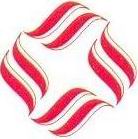 Спасибо за внимание!